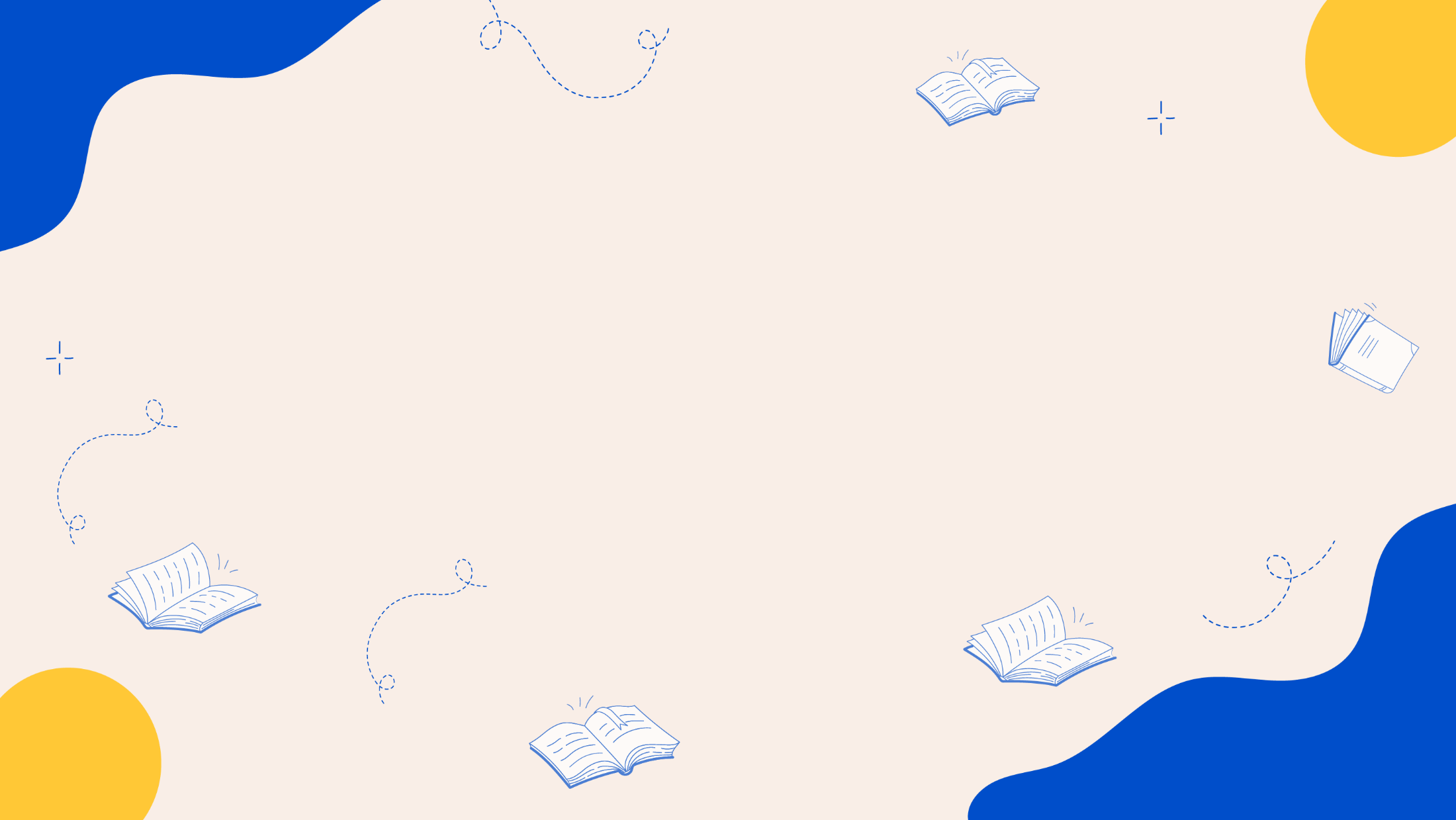 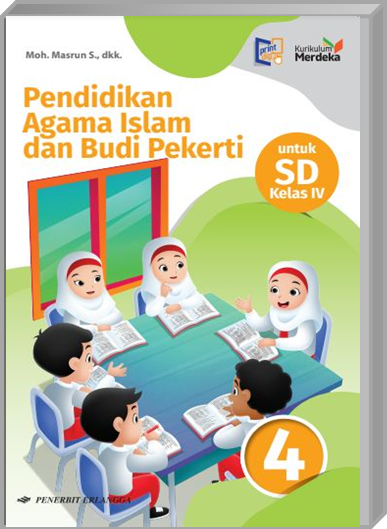 MEDIA MENGAJAR
Pendidikan Agama Islam dan Budi Pekerti
UNTUK SD KELAS 4
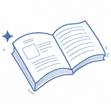 Bab
5
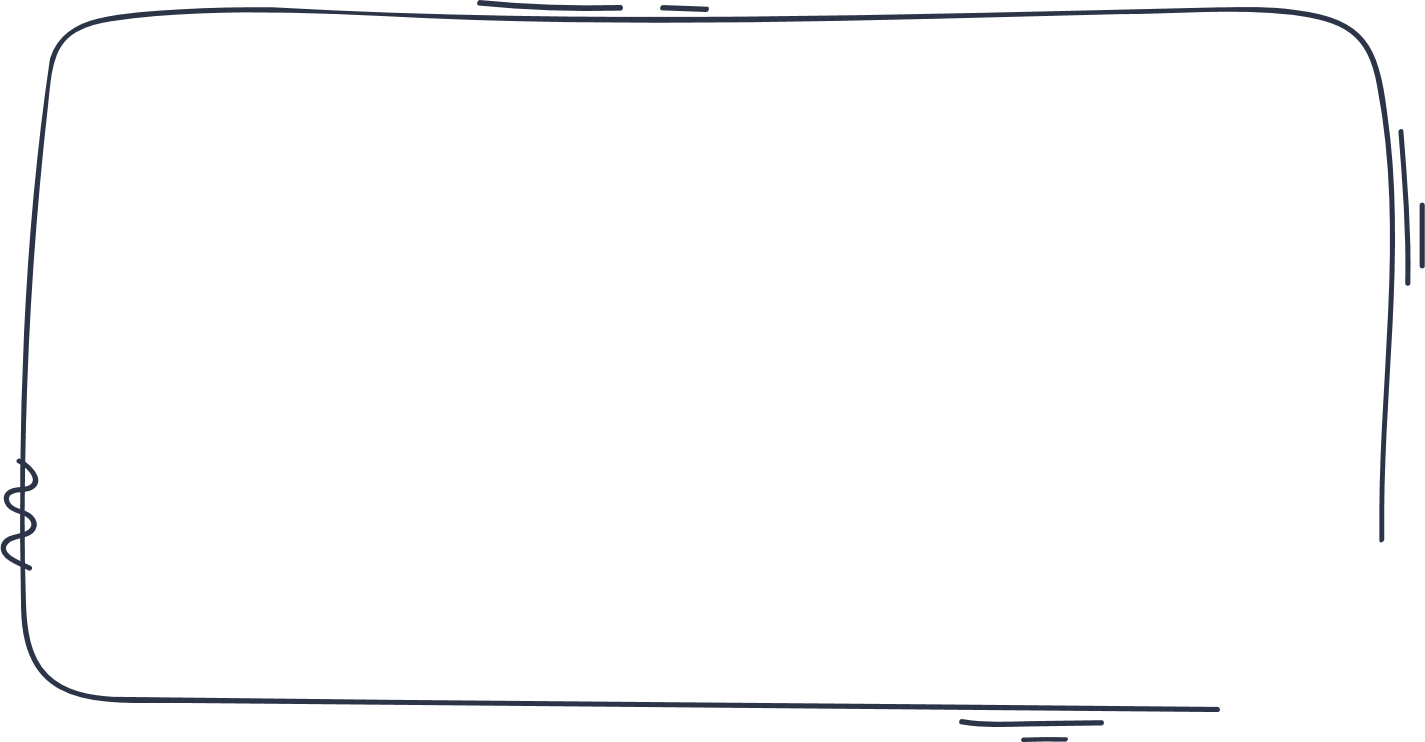 Balig dalam Kamus Besar Bahasa Indonesia memiliki arti cukup umur, akil balig. 
Tanda-tanda balig pada laki-laki dan perempuan berbeda. 
Seseorang yang telah memasuki usia balig dikenakan kewajiban agama atau disebut dengan istilah mukalaf.
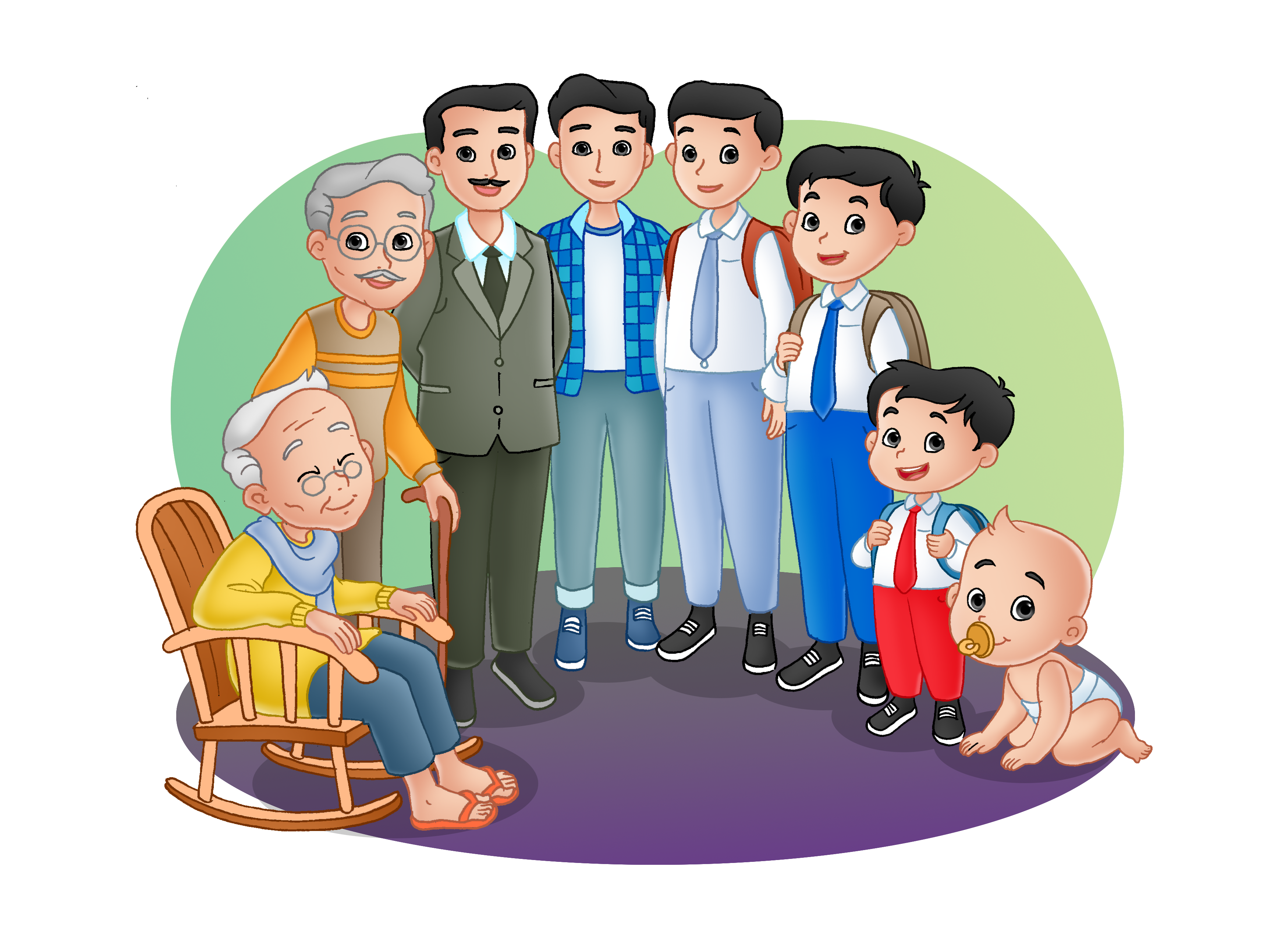 Tanda-Tanda Baligh
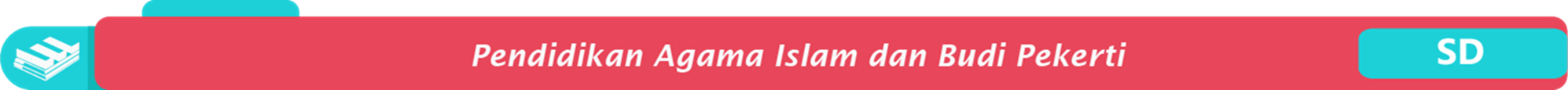 Tanda-Tanda Balig Menurut Ilmu Fikih
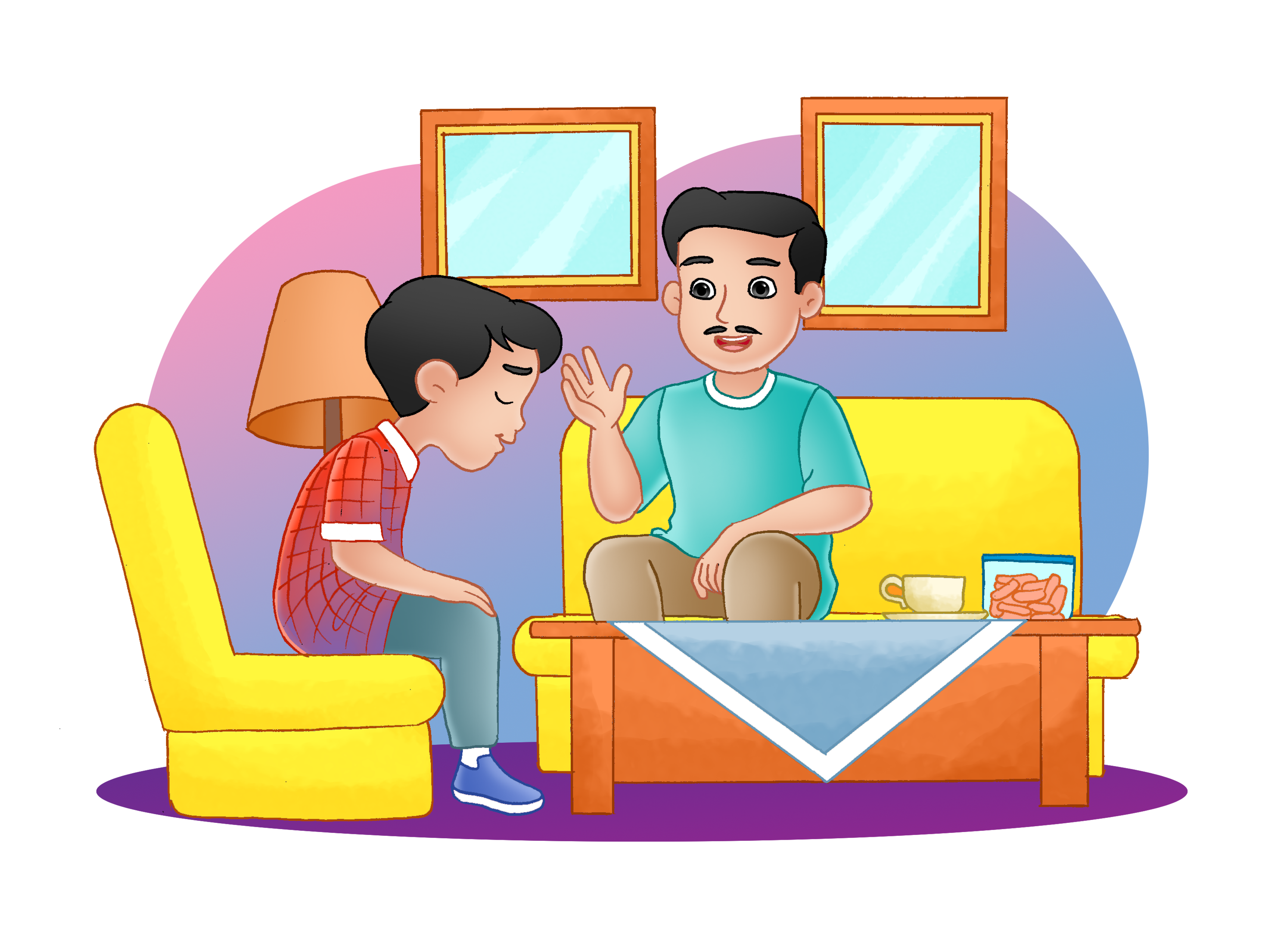 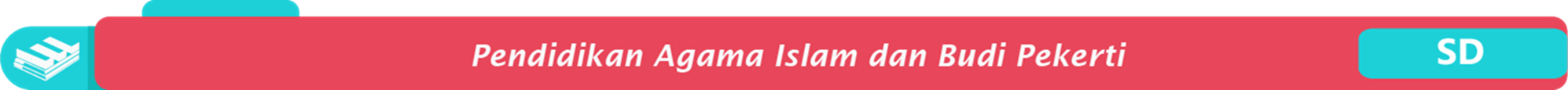 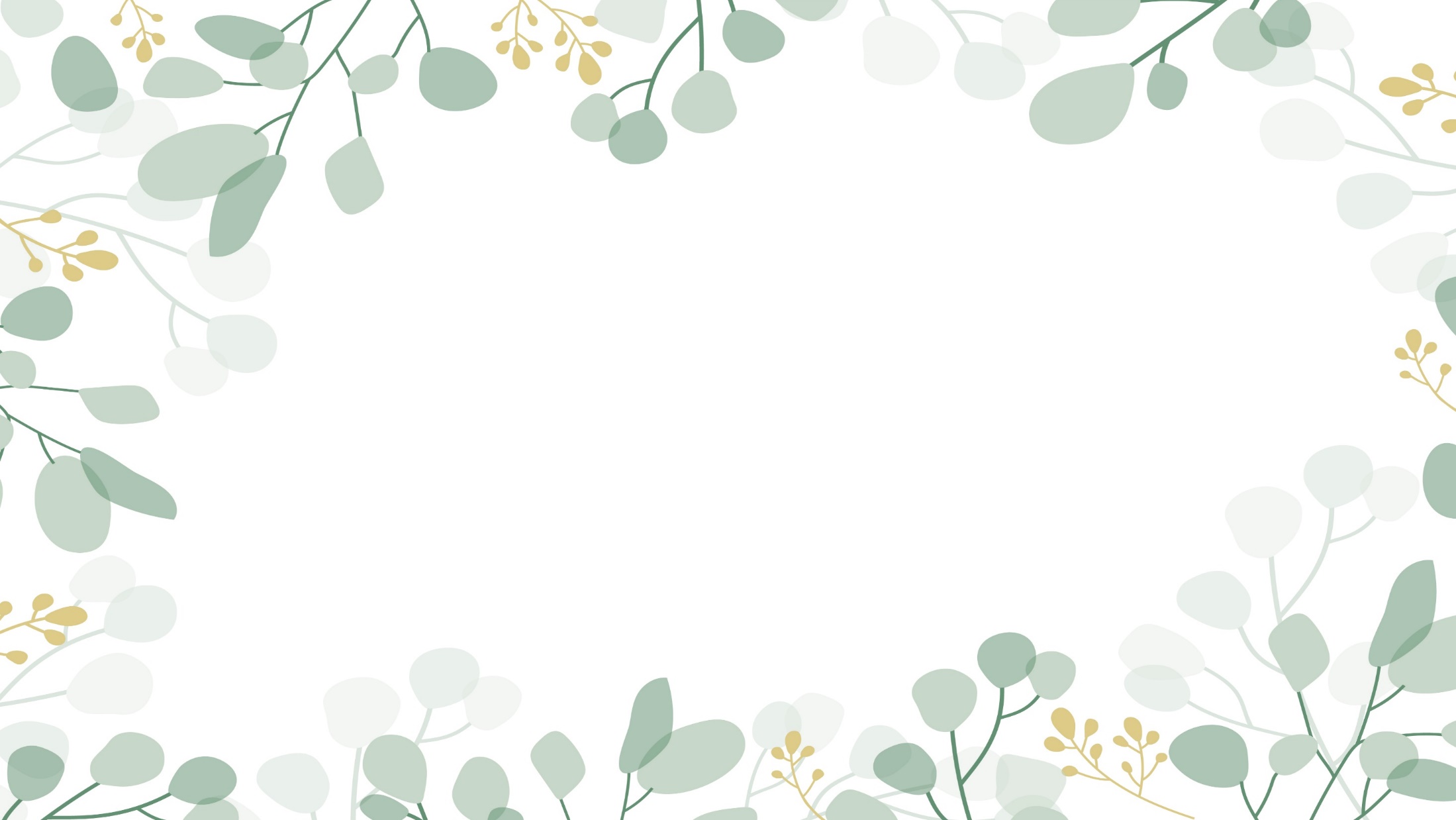 Tanda-Tanda Balig Menurut Ilmu Biologi
Untuk anak laki-laki:
- Suara terdengar semakin berat.
- Tumbuhnya jakun.
- Tumbuhnya kumis, jenggot, dan rambut lainnya.
- Pertumbuhan badan yang semakin pesat disertai nafsu makan yang meningkat.
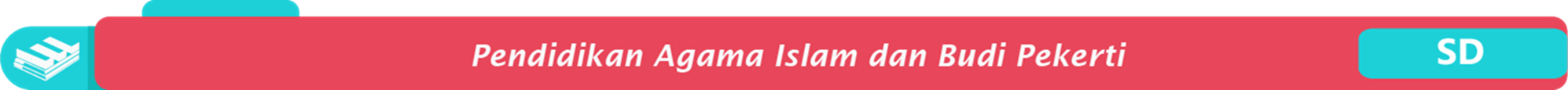 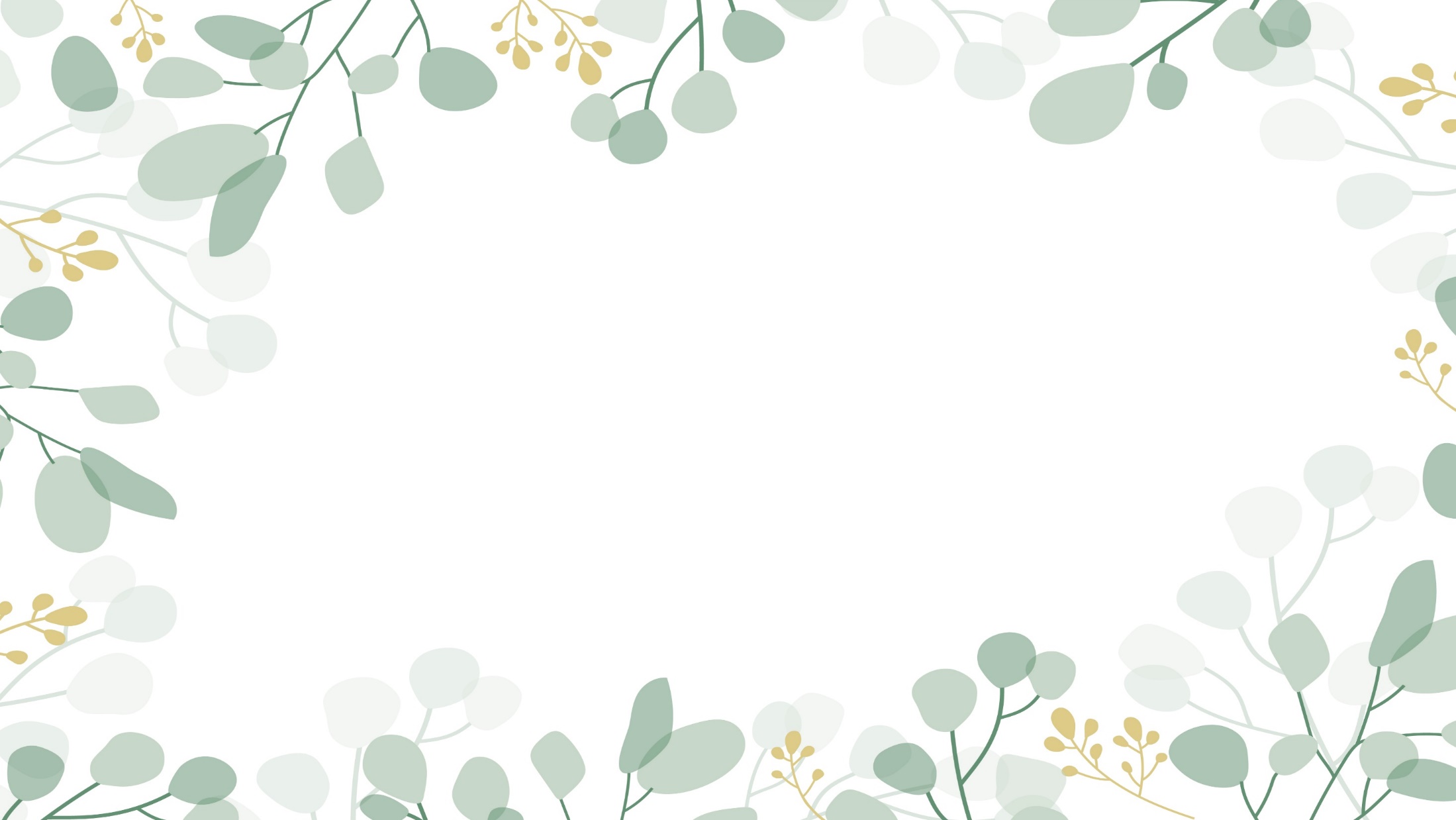 Tanda-Tanda Balig Menurut Ilmu Biologi
Untuk anak Perempuan :
- Suara terdengar lebih halus. 
- Tumbuhnya bulu di beberapa bagian tubuh.
- Perubahan fisik pada beberapa bagian tubuh (pinggul dan dada).
- Menstruasi/haid.
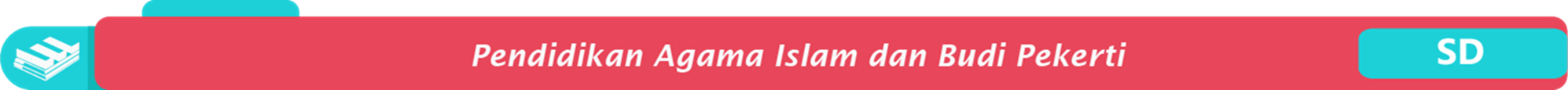 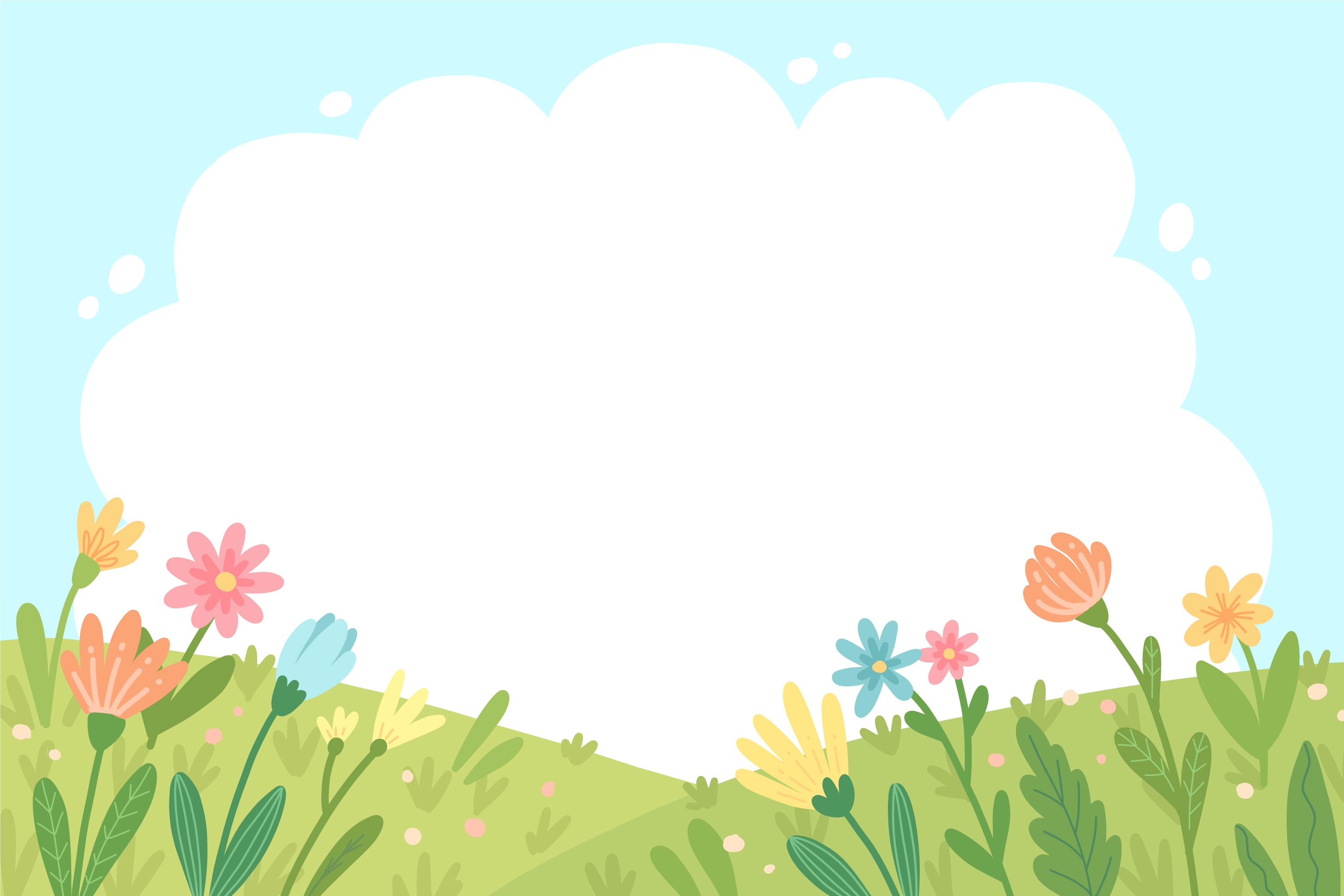 Kewajiban setelah Memasuki Usia Baligh
Menutup Aurat
Shalat Fardu
Menuntut Ilmu
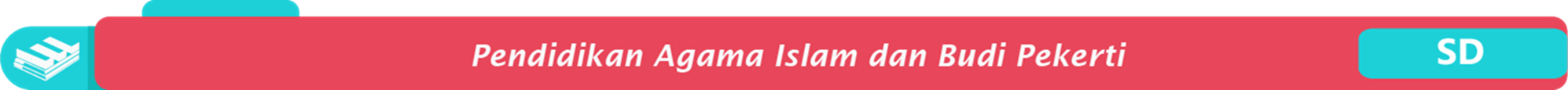 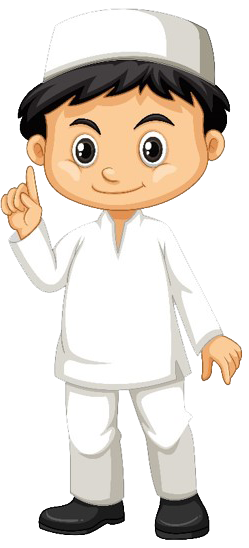 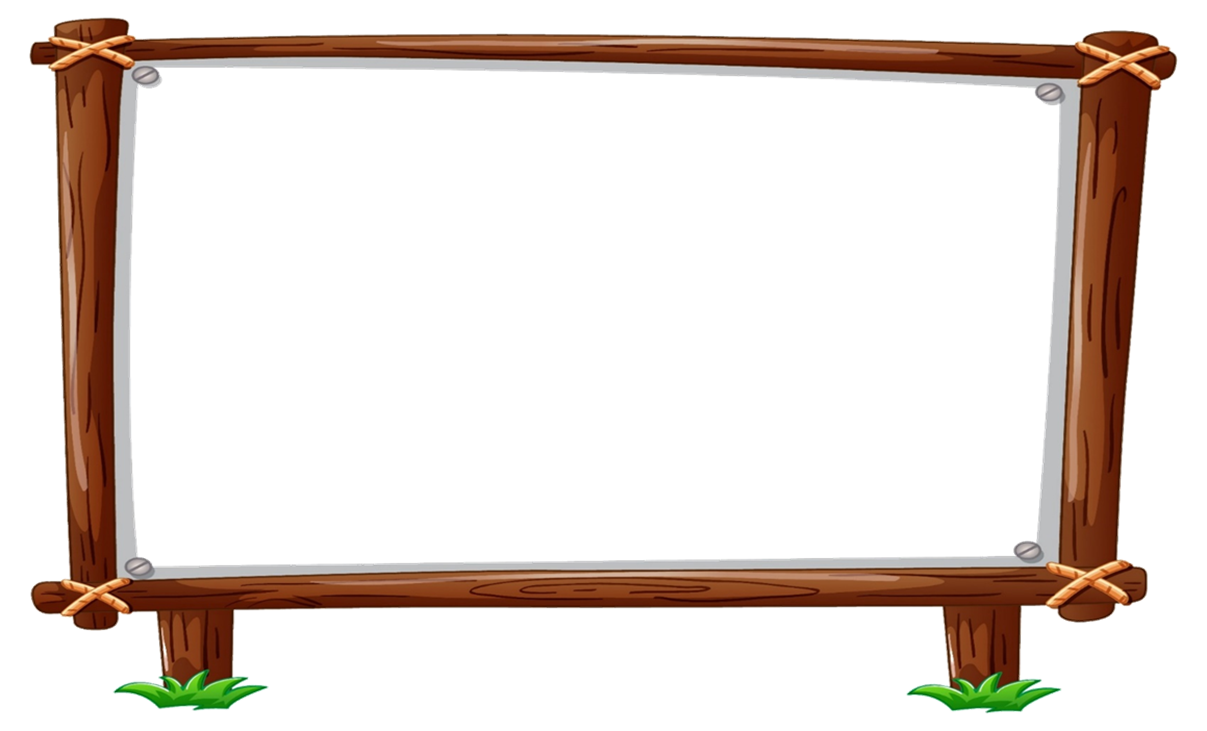 Sumber Gambar
Freepik.com/brgfx
Dokumen Penerbit
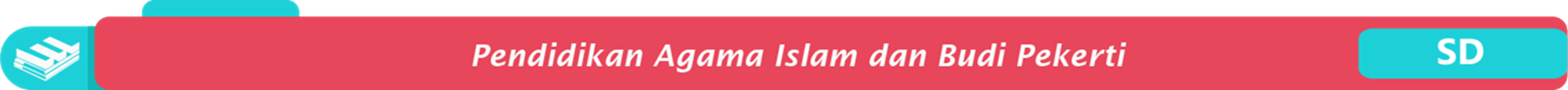